Figure 4. Results of the t-test highlighting areas where (uncued unilateral targets > cued unilateral targets). Bar ...
Cereb Cortex, Volume 25, Issue 8, August 2015, Pages 2321–2331, https://doi.org/10.1093/cercor/bhu046
The content of this slide may be subject to copyright: please see the slide notes for details.
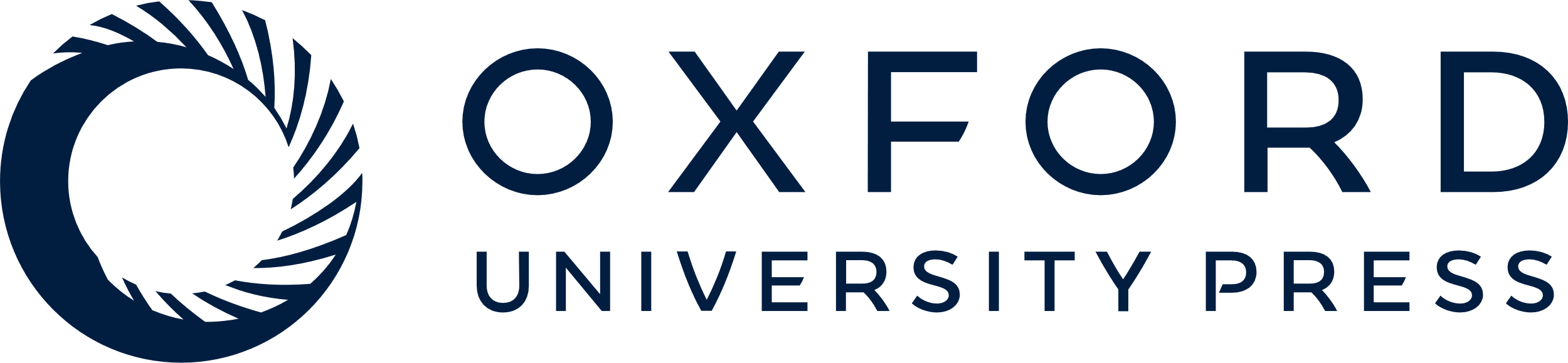 [Speaker Notes: Figure 4. Results of the t-test highlighting areas where (uncued unilateral targets > cued unilateral targets). Bar graphs denote the percentage signal change extracted from the left and right TPJ (blue spheres) for each of the 6 possible combinations of cue type and target display type. Light gray bars reflect cued target presentations and dark gray bars reflect uncued target presentations. Error bars reflect nSE of the mean. The program Caret was used to project the significant activation onto the average surface rendering of 12 individuals (Van Essen 2005) and all images are in neurological orientation.


Unless provided in the caption above, the following copyright applies to the content of this slide: © The Author 2014. Published by Oxford University Press. All rights reserved. For Permissions, please e-mail: journals.permissions@oup.com]